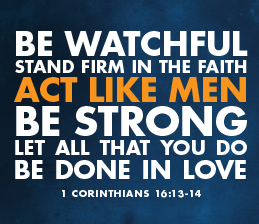 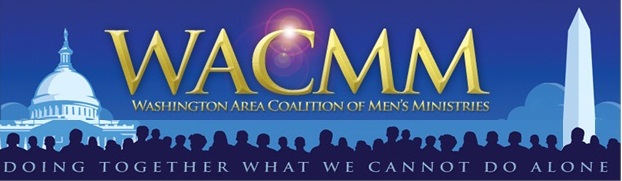 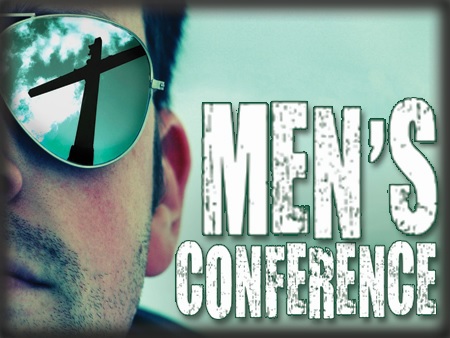 Mid-Atlantic Men’s Conference
Saturday November 7, 2015 – 8:30 am – 3:00 pm
McLean Bible Church
Special Guest Speakers:► Jeff Kemp, former NFL QB► Don Davis, former NFL DB
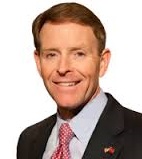 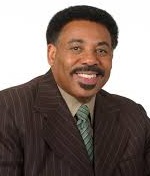 PLUS eight breakout sessions,panel discussions, interviews  and the Iron Men Praise Band
Tony Perkins Pres., Family Research Council, DC
Dr. Tony EvansPastor, Oak Cliff Bible Church, Dallas
Information and Registration – www.wacmm.org